ASIAN AMERICANS IN MEDIA
Week 9: Meanwhile, in Hollywood…Year Of The Dragon
Key Terms:

Postmodernism
Spectacle
Interracial romance and sexuality
The crisis in “grand narratives”
The return of the Yellow Peril
Yellow Perils meets Model Minority
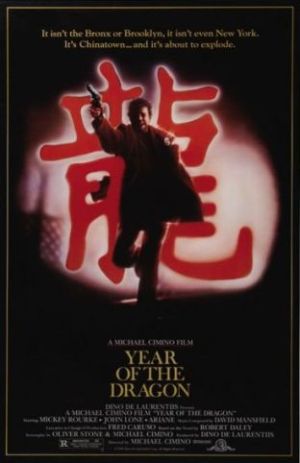 Year of The Dragon (1985) 

Dir. Michael Cimino

Screenplay by Oliver Stone and Cimino

Produced by Dino De Laurentiis
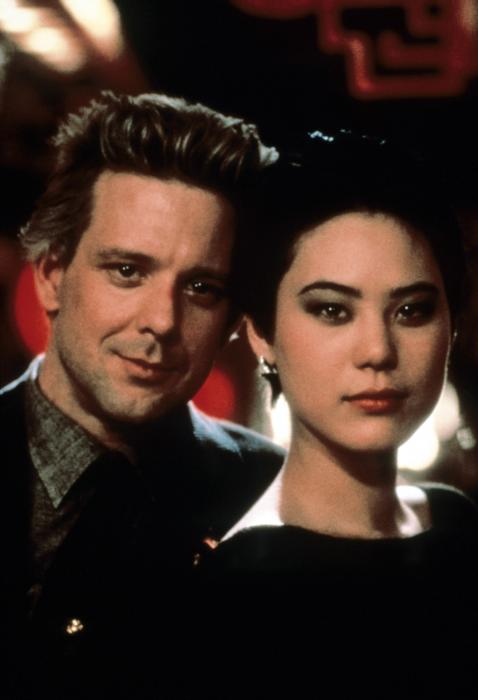 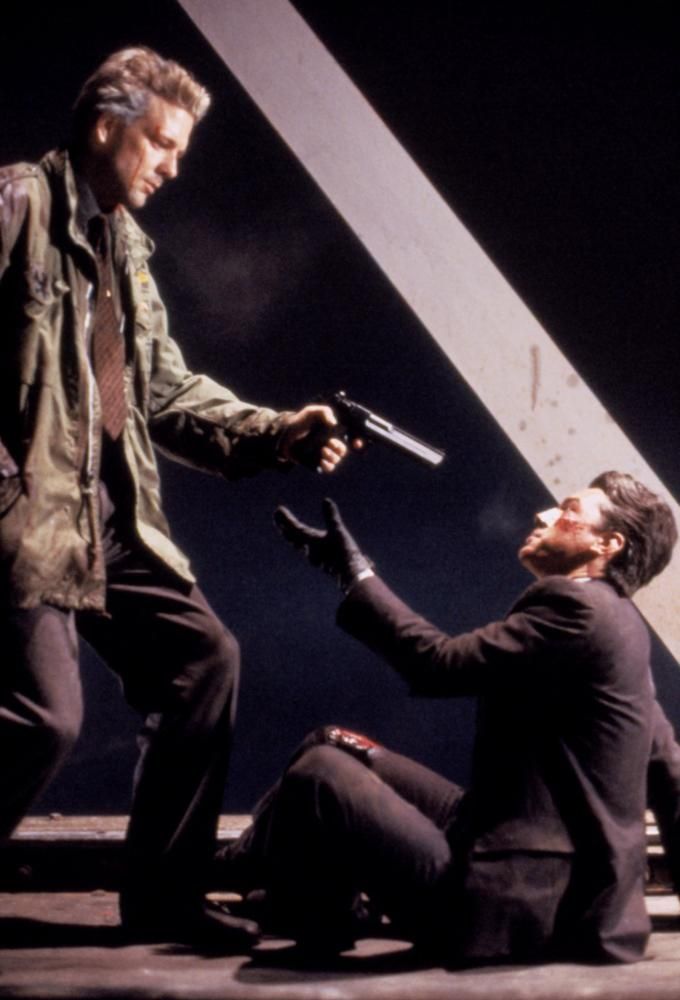 Starring Mickey Rourke, Jone Lone, & Ariane
A Hollywood studio production (MGM/UA), adapted from a novel by Robert Daley

Set in New York’s Chinatown

The film was protested by Chinese American and Asian American groups when it opened.  

As a result, a disclaimer was attached to its opening credits: “
"This film does not intend to demean or to ignore the many positive features of Asian Americans and specifically Chinese American communities. Any similarity between the depiction in this film and any association, organization, individual or Chinatown that exists in real life is accidental."
Director Cimino responded to the controversy in an interview in Jeune cinéma: "The film was accused of racism, but they didn’t pay attention to what people say in the film. It’s a film which deals with racism, but it’s not a racist film…”
Discussion Questions:
Discussion Questions:

Based on the opening of the film, how would you characterize its depiction of the New York Chinatown as a community?
Discussion Questions:

Based on the opening of the film, how would you characterize its depiction of the New York Chinatown as a community?

Do you think the film is racist?
Discussion Questions:

Based on the opening of the film, how would you characterize its depiction of the New York Chinatown as a community?

Do you think the film is racist?

What has changed in the representation of Chinese Americans in Hollywood cinema since the 1970s?
Discussion Questions:

Based on the opening of the film, how would you characterize its depiction of the New York Chinatown as a community?

Do you think the film is racist?

What has changed in the representation of Chinese / Asian Americans in Hollywood cinema since the 1970s?
Discussion Questions:

Why should we care about these stereotypes?
Discussion Questions:

Why should we care about these stereotypes? 

What are the possible effects of some of these images?